WV Kindergarten Teacher System of Support
[Speaker Notes: Rhonda]
Overall Recommendations
Strengthening of Instructional Supports, Learning Activities, Accessibility and Interactions.

Use Data to inform PD and support this process of continuous improvement with LEAs.

Support processes of transition and closer alignment between Pre-K and K.

Pre-K and K-3 teachers as teams.

Strengthening PD around developmentally appropriate practices with a focus on standards.

Supporting PD that focuses on teachers’ differentiation so that gains in Pre-K are sustained in K (and beyond).
[Speaker Notes: TRANSITION, TRANSITION TO K]
Thank You For Participating
The WVDE Office of Early & Elementary Learning is excited to pilot a year-long Kindergarten Classroom System of Support that will provide sustained professional learning and resources for kindergarten educators. Throughout the year, participating kindergarten teachers will explore ways to deepen classroom effectiveness in English Language Arts and Mathematics, while focusing on various aspects of high-quality kindergarten programming and support for evidence of learning.
4
The CLASS
The CLASS - Foundation
The CLASS dimensions are based on developmental theory and research suggesting that interactions between students and adults are the primary mechanism of student development and learning. 

The dimensions are based solely on interactions between teachers and students in classrooms; this system does not evaluate the presence of materials, the physical environment or safety, or the adoption of a specific curriculum. 

(Greenberg, Domitrovich, and Bumbarger, 2001; Hamre and Pianta, 2007; Morrison and Connor, 2002; Pianta 2006; Rutter and Maughan, 2002)
[Speaker Notes: Tracy  - Observation  Tool, UVA,]
Classroom Quality
Emotional Support

Positive climate
Negative climate
Teacher sensitivity
Regard for student perspectives
Classroom Organization

Behavior management 
Productivity
Instructional learning formats
Instructional Support 

Concept development
Quality of feedback
Language modeling
[Speaker Notes: Tracy]
Emotional Support - Dimensions
Positive Climate
Negative Climate
Teacher Sensitivity
Regard for Student Perspectives
[Speaker Notes: Tracy]
Positive Climate: Reflects the emotional connection between the teacher and students and among students and the warmth, respect, and enjoyment communicated by verbal and nonverbal interactions. 
Indicators: Evidence of relationships, positive affect, positive communication, and respect.        
Negative Climate: Reflects the overall level of expressed negativity in the classroom; the frequency, quality, and intensity of teacher and peer negativity are key to this scale. 
Indicators: Evidence of negative affect, punitive control, sarcasm/disrespect, and severe negativity.
[Speaker Notes: Greek – to slash]
Teacher Sensitivity: Encompasses the teacher's awareness of and responsivity to student's academic and emotional needs; high levels of sensitivity facilitate students' ability to actively explore and learn because the teacher consistently provides comfort, reassurance and encouragement. 
Indicators: Teacher awareness, responsiveness, addressing problems, and student comfort. 
Regard for Student Perspectives: Captures the degree to which teacher's interactions with students and classroom activities place an emphasis on students' interests, motivations, and points of view and encourage student responsibility and autonomy. 
Indicators: Evidence of flexibility and student focus, support for autonomy and leadership, student expression, restriction of movement.
Classroom Organization - Dimensions
Behavior Management
Productivity
Instructional Learning Formats
[Speaker Notes: Tracy]
Behavior Management: Encompasses the teacher's ability to provide clear behavioral expectations and use effective methods to prevent and redirect misbehavior.
Indicators: Evidence of clear behavior expectations, proactivity, redirection of misbehavior, and student behavior         

Productivity: Considers how well the teacher manages instructional time and routines and provides activities for students so that they have the opportunity to be involved in learning activities.
Indicators: Evidence of maximizing learning time, routines, transitions, and preparation
Instructional Learning Formats: Focuses on the ways in which the teacher maximizes student interest, engagement, and the ability to learn from lessons and activities.
Indicators: Evidence of Effective facilitation, variety of modalities and materials, student interest, and clarity of learning objectives
Instructional Support - Dimensions
Concept Development
Quality of Feedback
Language Modeling
[Speaker Notes: Tracy]
Concept Development: Measures the teacher's use of instructional discussions and activities to promote students' higher-order thinking skills and cognition and the teacher's focus on understanding rather than rote instruction. 
Indicators: Evidence of analysis and reasoning, creating, integration, and connections to the world around them.      
Quality of Feedback: Assesses the degree to which the teacher provides feedback that expands learning and understanding and encourages continued participation. 
Indicators: Evidence of scaffolding, feedback loops, prompting thought processes, providing information, and encouragement and affirmation
[Speaker Notes: Encouraging analysis and reasoning through discussions and activities


Asking students to explain thinking]
Language Modeling: Captures the quality and amount of the teacher's use of language-stimulation and language-facilitation techniques. 

Indicators: Evidence of frequent conversation, open-ended questions, repetition and extension, self- and parallel talk, and advanced language
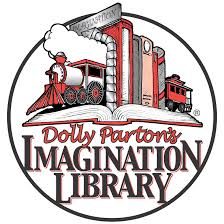 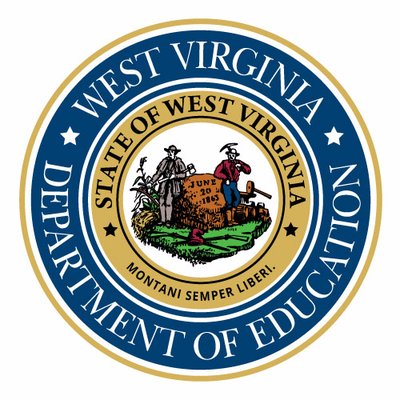 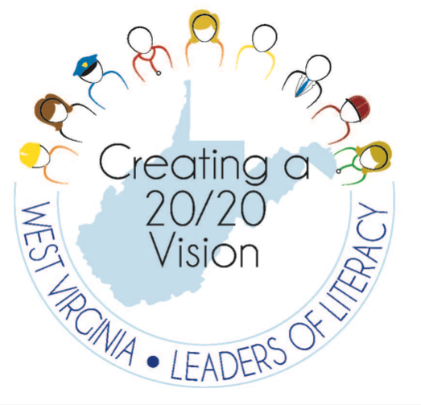 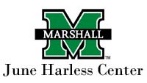 West Virginia’s 
Imagination Library Program
Why Imagination Library?
Dolly Parton’s Imagination Library has been a key component of our school readiness strategy and is in alignment with the Campaign for Grade-Level Reading.
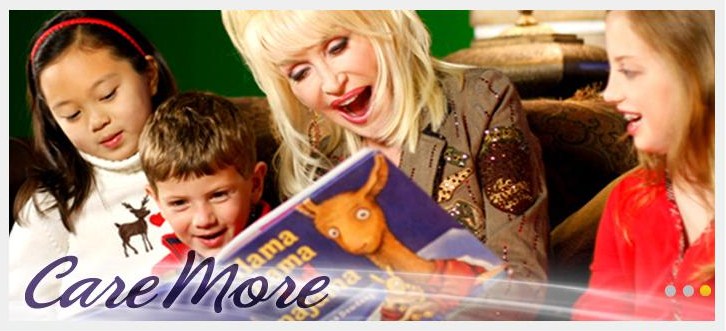 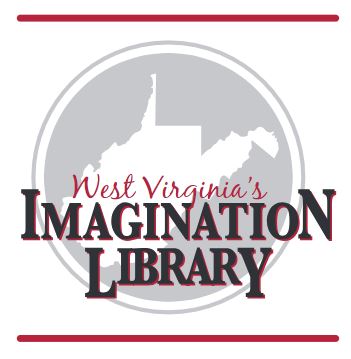 Imagination Library Transition
As a result of HB 4006, the program was transitioned to WVDE.
WVDE plans to expand the program to all 55 counties.
To assist in reaching that goal, WVDE has partnered with Marshall University's June Harless Center
[Speaker Notes: I took this information from the press release that was published so it is all safe to share.  Feel free to trim it down if you want, I just wanted you to have all of the language.]
What is the Imagination Library?
Inspires a love of reading

Guarantees all children will have quality books in the home

A program about inspiration and imagination

Started in 1995 by Dolly Parton for the children in her hometown of Sevier County

In 2000 program went nationwide
The Library
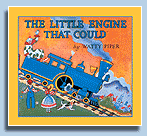 Books are:
New
Age Appropriate
Mailed directly to the Child in his/her name

First book = “Little Engine That Could”

Last Book = “Look Out Kindergarten Here I Come”


The first and last book includes a letter from Dolly!
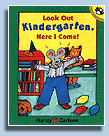 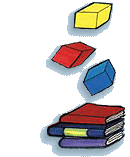 Why We Do It

Early Literacy Matters
Brain Development
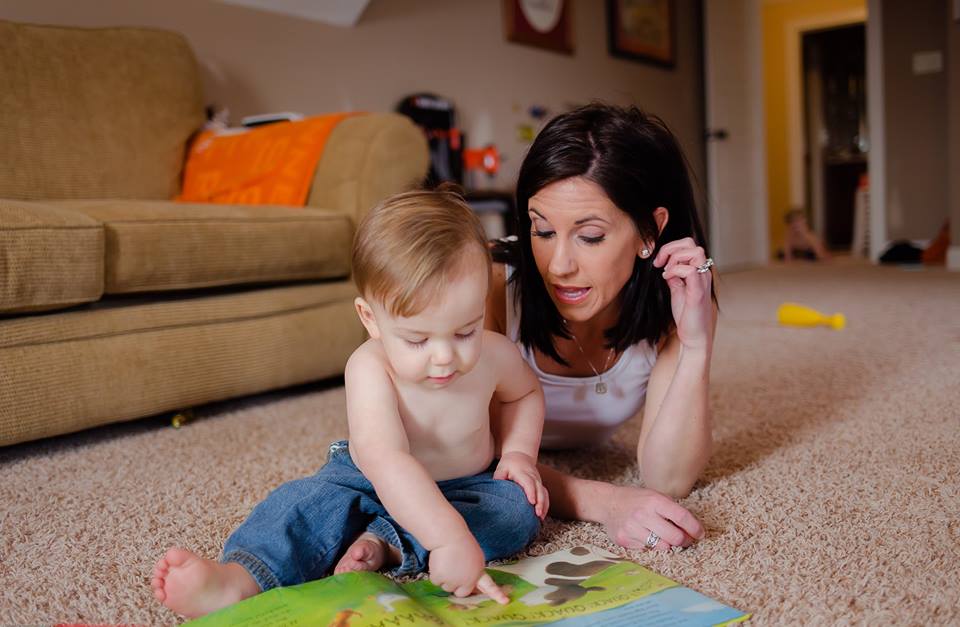 [Speaker Notes: Meta- analysis pdf]
How it Works
Partnership between Dolly Parton’s Imagination Library, the WVDE, Marshall University’s June Harless Center and local affiliates
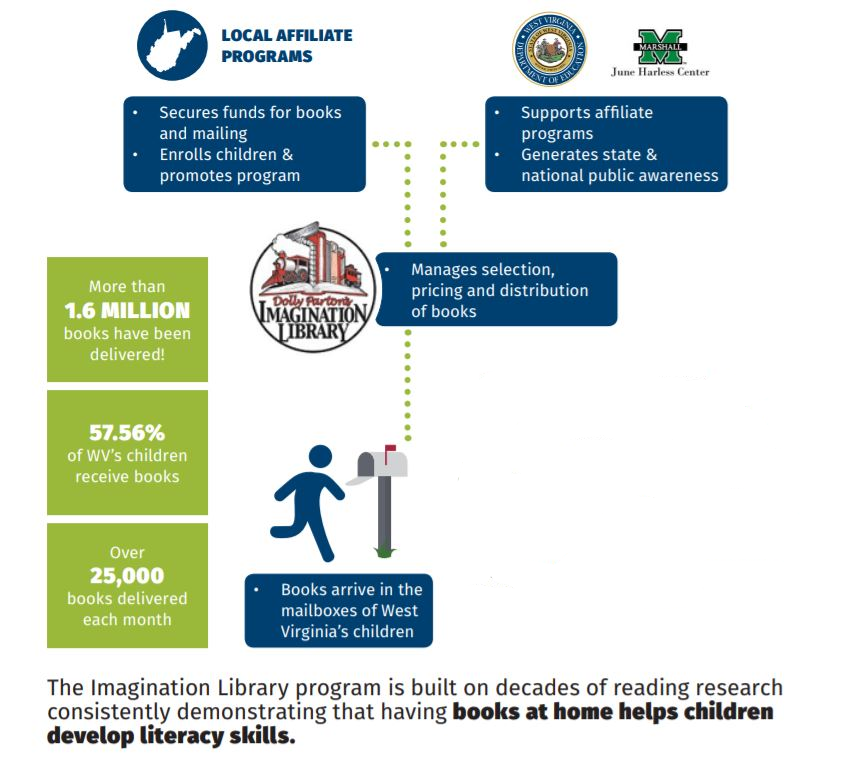 Participating Counties
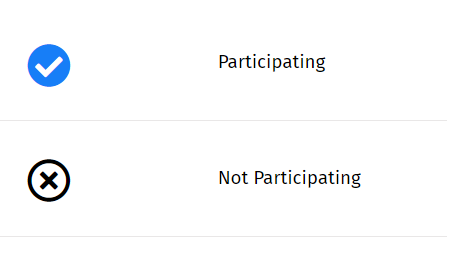 What it Costs
Every cent goes toward the purchase of new books for children.
Any
 Amount
$25
$75
$125
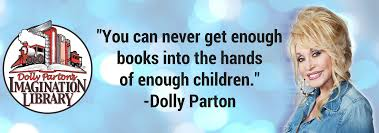 3-Year Proposed Funding Plan
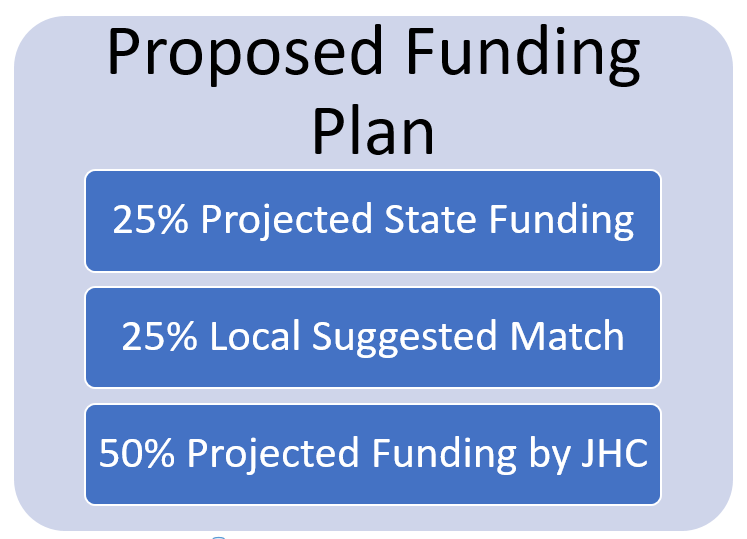 How Can YOU Help?
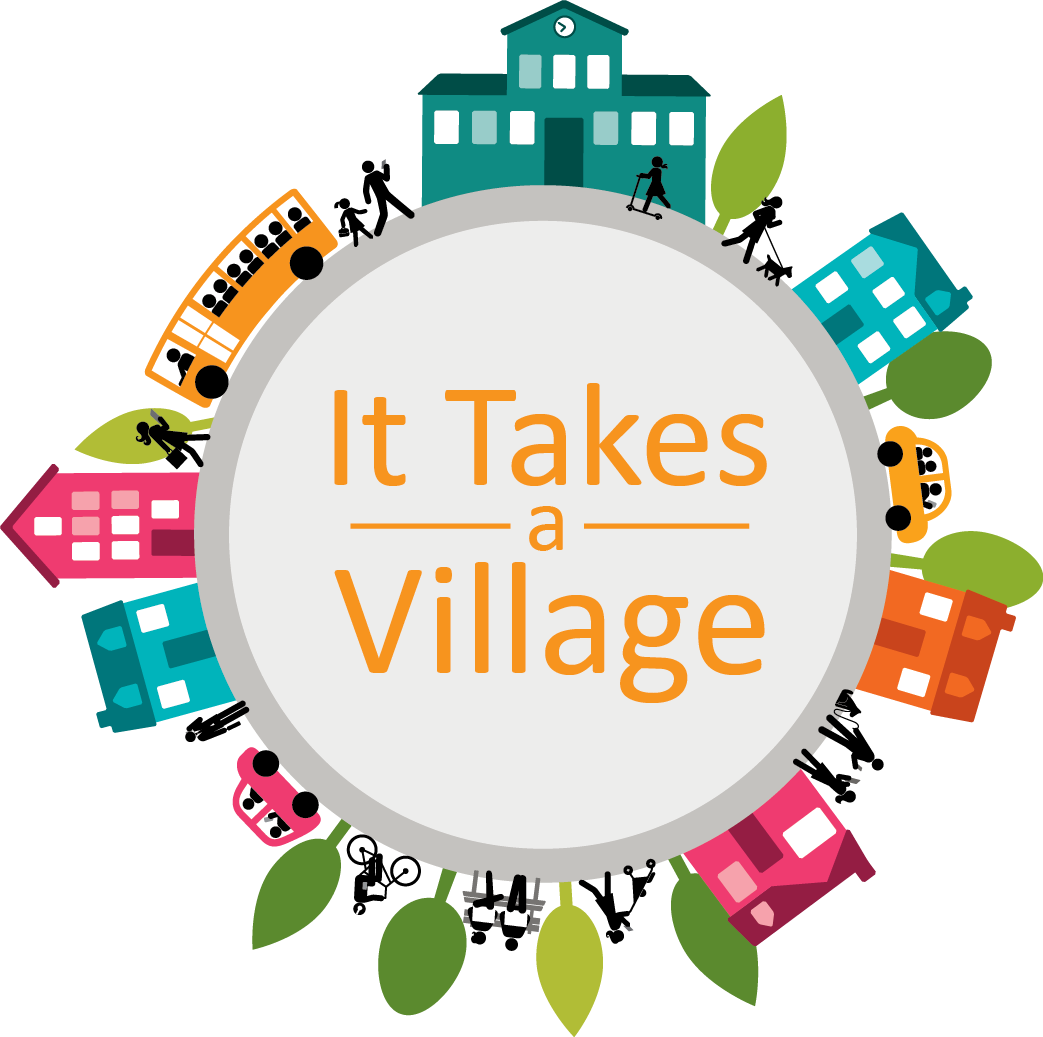 Start a Program
Raise funds
Enroll every child 
Read with a child
Help families engage 
Pay it forward: Donate
Spread the word
Resources
IL Toolkit
https://imaginationlibrary.com/
https://wvde.us/west-virginias-imagination-library/
Contact Us
Dr. Stan Maynard
Executive Director, June Harless Center
Email: maynard@marshall.edu

Brandie Turner 
Funding Coordinator
Email: brandie.turner@k12.wv.us
Charlotte Webb 
Program Coordinator
Email: ctwebb@k12.wv.us

Brooke Green 
Registration Coordinator
Email: brooke.green@k12.wv.us
Coaching Project Overview 
Higher Education
 April 25, 2019
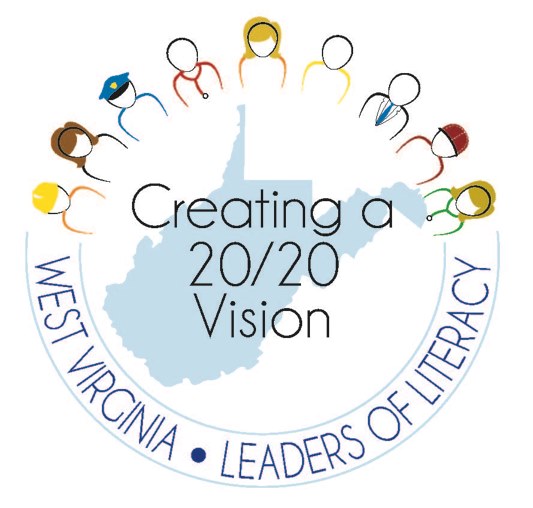 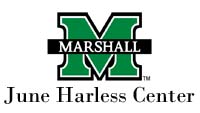 [Speaker Notes: Through the work of the Coaching Academy, it has become evident that providing teachers with sustained professional learning via instructional coaches allows teachers the time, reflection, focus, and collaborative partnership needed to impact their own learning and the learning of their students.  This session will provide an overview of why instructional coaching matters and some best practices to begin implementation of a coaching model in your school and/or county.]
WV Standards for Professional Learning
Occurs within learning communities committed to continuous improvement, collective responsibility and goal alignment.
Requires skillful leadership to develop capacity, advocate and create support systems for professional learning.
Requires prioritizing, monitoring and coordinating resources for educator learning.
Uses a variety of sources and types of student, educator and system data to plan, assess and evaluate professional learning.
Integrates theories, research and models of human learning into learning designs to achieve its intended outcomes.
Applies research on change and sustains support for implementation of professional learning for long-term change.
Aligns outcomes with educator performance and student curriculum standards.
[Speaker Notes: We don’t have time to go through these in detail today, but just so you know West Virginia does have professional development standards and coaching done right aligns with them beautifully.]
Coaching is most effective

Valid use of resources

Sustainable
32
[Speaker Notes: Shows student achievement through staff development and as you can clearly see coaching had the most significant impact on students outcomes.]
Instructional Coaches
"Instructional coaches partner with teachers to analyze current reality, set goals, identify and explain teaching strategies to meet goals, and to provide support until the goals are met."

-Impact Research Lab
The Impact Cycle (2018, p. 3)
[Speaker Notes: We came from a place of supporting true coaching… this is what that should looklike.]
Three Approaches to Coaching
Three Approaches to Coaching
[Speaker Notes: Dialogical is a mix of some of the other approaches and really honors the partnership between teacher and coach.]
Dialogical
Dialogical
Partner
Teacher’s knowledge is clearly valued, and coach’s  knowledge of evidence-based teaching strategies is  often very helpful
Coach shares expertise, but dialogically
Coach and teacher think together
Teacher makes the decision
Accountability is to the students
[Speaker Notes: Is truly a partnership]
Dialogical
Dialogical
Partner
Student-focused goals identified together
Standard for excellent implementation is the goal itself
Positions teachers as decision makers
Balance of the other two approaches
Instructional Coaching
Instructional Coaches help teachers:
 Identify a clear picture of reality
 Identify a goal
Identify a teaching strategy to hit the goal, and help them    learn the new strategy
Collaborate with teachers to help make adaptations until the goal is met
37
[Speaker Notes: Coaches do these four things with teachers… over and over again
Identify a goal, identifying a strategy, and collaboration will be what we are talking about more today in this session]
Getting a Clear Picture of Reality
Coaching is unlikely to succeed unless both the teacher and the coach see clearly what is happening in the classroom.
Both coach and teacher need to develop a shared understanding of what is happening in the classroom.
When teacher and coach understand the top priority for change in the classroom, they can address that priority with laser-like focus. 
That same picture of reality also establishes a baseline for growth.
38
[Speaker Notes: Let’s start with getting a clear picture of reality…
Video is the best way to do that
What must happen first to make things better
And then understanding where we starting from…]
The Illusion of Objectivity
The reason most of us struggle to see reality clearly is that we look at life through an illusion of objectivity. We think we see the world exactly as it is, but the opposite is true. We make our own meaning out of what we experience, including what we don't understand, and as a result, the meaning we create is often wrong.
39
[Speaker Notes: Here’s what makes it so hard to gain a clear picture of reality without video…  Because as human beings we stuggle…]
Common Perceptual Errors
Confirmation Bias
Habituation
Primacy Effect
Recency Effect
Stereotypes
40
[Speaker Notes: Here are some common forms of bias that all or most people struggle with]
Confirmation Bias: Our natural tendency to color our perceptions of reality by consciously or unconsciously seeking data that support our assumptions about the world around us. 

Habituation: Our tendency to become desensitized to any experience, positive or negative, that we experience repeatedly. 

Stereotypes: Our tendency to prejudge people as having the characteristics of a group (often negative), which blinds us to the unique characteristics of individuals.
41
[Speaker Notes: Behavior management examples
Team of teachers]
Primacy Effect: Our tendency in our first experiences with someone or something to be biased in favor of a particular impression of that person or thing. 

Recency Effect: Our tendency in our last experiences with someone or something to be biased in favor of a particular impression of that person or thing.
42
[Speaker Notes: So if you observe 5 classrooms in a day, you are more likely to remember the first and last as favorable.]
Let's Test the Theory
Haystack 
Pin
Button 
Thread
Injection
Shark
Pain
Sewing
Thimble
Splinter
Eye
Stitch
43
[Speaker Notes: Needle... Comfirmation bias]
Three Strategies to Get a Clear Picture of Reality
Video Recording

Learning From Students 

Gathering Observation Data
44
[Speaker Notes: Because of time today, we will focus on the most effective of these strategies… Video Recording]
Big Ideas Related to Using Video
Teachers need to own their videos and control their use

Teacher and coach should watch the initial video separately

The first video should be at least twenty minutes long

More insight is gained when the video records both teacher and students
45
The Impact Cycle
Identify: 
Teacher gets a clear picture of reality by reviewing observational data
Coach asks identify questions with the teacher to identify a goal
Teacher identifies a student focused goal 
Improve:
Coach prompts teacher to modify the practice if teacher wishes
Teacher sets time to implement practice
Learn: 
Teacher implements practice
Data is gathered
Coach and teacher meet to confirm direction and monitor progress
Coach and teacher make adaptations and plan next actions until the goal is met
46
[Speaker Notes: Handout]
Review of the Impact Cycle
Impact Cycle Overview
47
[Speaker Notes: Play Video for the First 2:35 Only!!!  Or if short on time 1:54… will work.]
Identify Questions
These questions can be used to help teachers identify a PEERS goal.  (Powerful, Emotionally compelling, Easy, Reachable, Student focused)
1. On a scale of 1-10, with 1 being the worst lesson you’ve taught and 10 being the best, how would you rank that lesson.
2. What pleased you about the lesson?
3. What would have to change to move the lesson closer to a 10?
4. What would your students be doing differently if your class was a 10?
5. Tell me more about what that would look like.
6. How could we measure that change?
7. Do you want that to be your goal?
8. If you could hit that goal, would it really matter to you?
9. What teaching strategy can you use to hit your goal?
10. What are your next steps?
48
[Speaker Notes: These 10 questions are used in conversation with a teacher in order to set a goal for improvement.]
PEERS Goals
Powerful- the goal is going to make a significant difference in students’ lives and learning
Emotionally Compelling- matters a lot to the teacher 
Easy- simple, clear, and easy to understand 
Reachable- identifies a measurable outcome and strategy 
Student-focused-provides clear feedback on whether changes made a difference in students’ achievement, behavior, or attitudes
49
[Speaker Notes: Goals should be…]
Videos of Crysta and Jim Knight
Crysta Uses Video to Get a Clear Picture of Reality 

Crysta Answers the Identify Questions to Set a PEERS Goal

Crysta Identifies a Teaching Strategy to Use to Hit Her Goal
50
[Speaker Notes: Stacey]
Final Thoughts…
You cannot pressure people into improvement. There is no evidence that it works, but you can motivate people into better practice.
51
Questions…
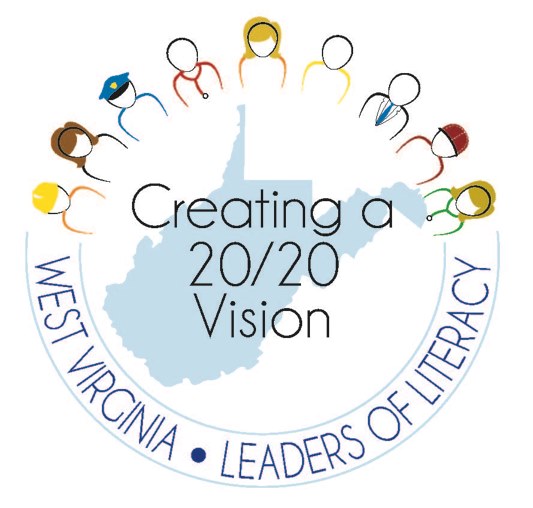 Tracy Komorowski
tbkomorowski@k12.wv.us
(304) 654-1438
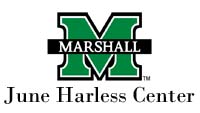 [Speaker Notes: Remind them to take the survey!!]
Writing Academy Updates
Maggie Luma
April 25, 2019
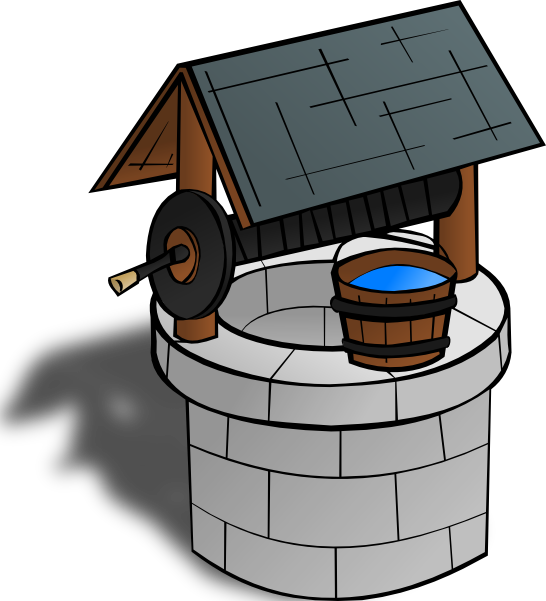 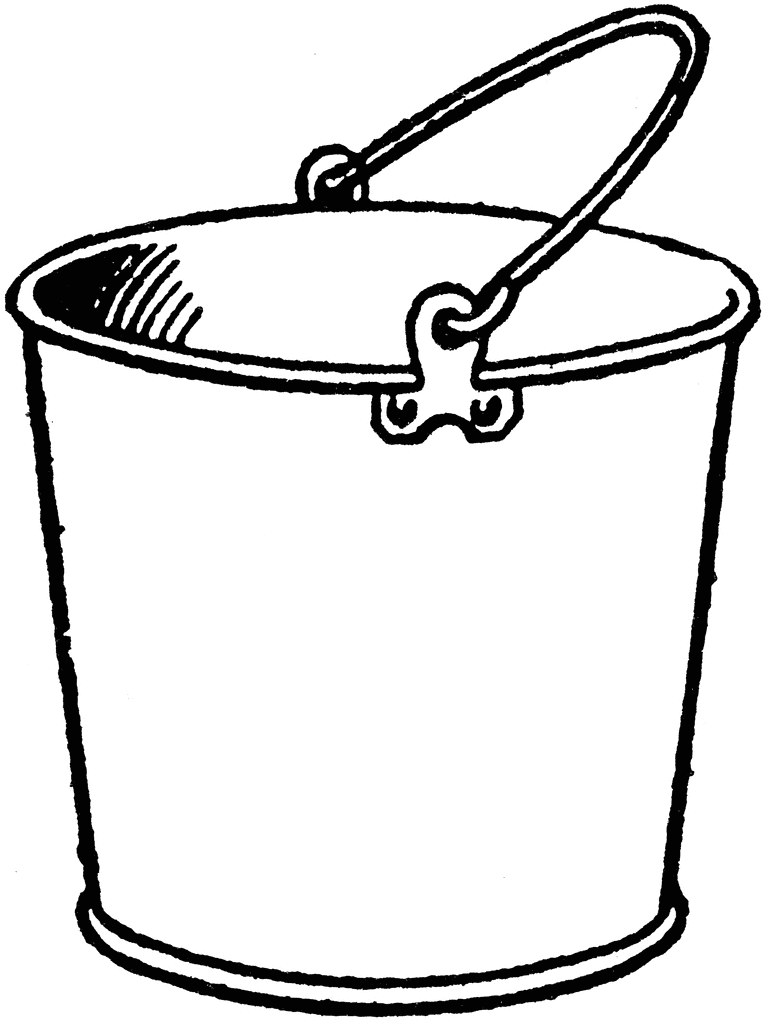 WRITING
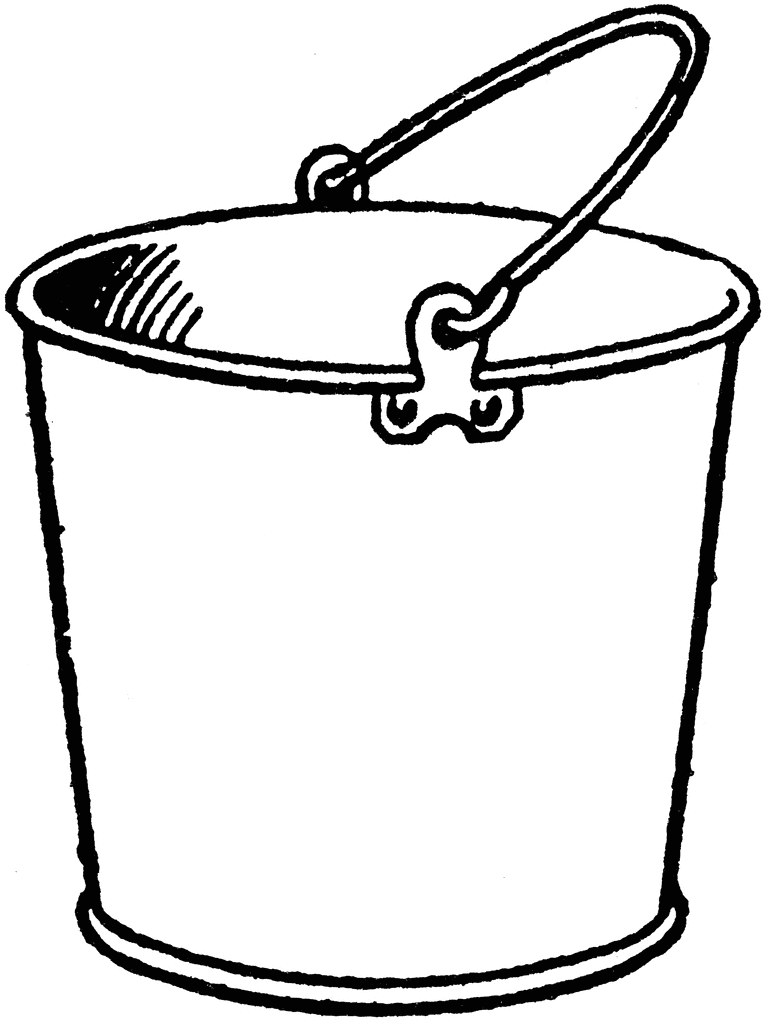 READING
[Speaker Notes: Graham & Hebert (2010) review of more than 110 studies
Writing about text improves comprehension and learning from text

Studies show a close relationship between reading and writing in the primary grades
The major overlaps at these ages are between the  phonological and orthographic aspects of reading and writing
Specifically, decoding skills are related to encoding skills
Engaging students in spelling invention or developmental writing in which children spell words as they think they are spelled is valuable practice

More extensive writing is more effective than shorter writing
Differences in benefits unless explicit writing instruction is provided]
SRSD: Self-Regulated Strategy Development
55
[Speaker Notes: “SRSD* integrates all major learning theories into a practical set of strategies that enable teachers to see growth in both literacy and student independence. SRSD foregrounds writing & reading with deep attention to purpose, task, audience and social context. Developed by Dr. Karen Harris & colleagues, SRSD is fueled by 35 years of research and innovation.”

Over 125 peer reviewed published studies on SRSD 
IES What Works Clearing House validation of SRSD 
On average, schools that work with thinkSRSD have a 7% gain on state assessments (specific ELA data from schools following think SRSD’s Support plan is attached)
Results based on 25 schools and districts state summative assessments:]
SRSD: Writing for Everyone
56
[Speaker Notes: Disaggregated data for one district implementing SRSD shows that there are positive effects on all learners, especially those in special education:]
Why SRSD?
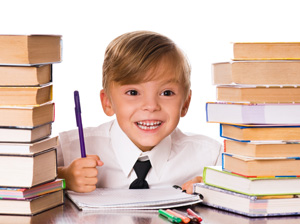 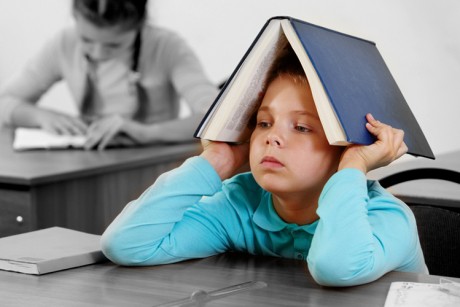 57
[Speaker Notes: Do any of you have student that fall into the second category? 
The IRIS Center. (2008). SRSD: Using learning strategies to enhance student learning. Retrieved from https://iris.peabody.vanderbilt.edu/module/srs/

Self-regulation instruction helps students to learn strategies that can improve their self-control and performance of their own manner of learning. Self-regulation strategies are often taught in tandem with academic strategies and can improve student outcomes. For example, students might be taught a persuasive essay writing strategy along with a strategy for self-regulating their writing. These evidence-based strategies:
Reduce disruptive problems in the classroom
Empower students by allowing them to reinforce their own behavior
Are simple to use and inexpensive to incorporate
Can be taught to students in all grades]
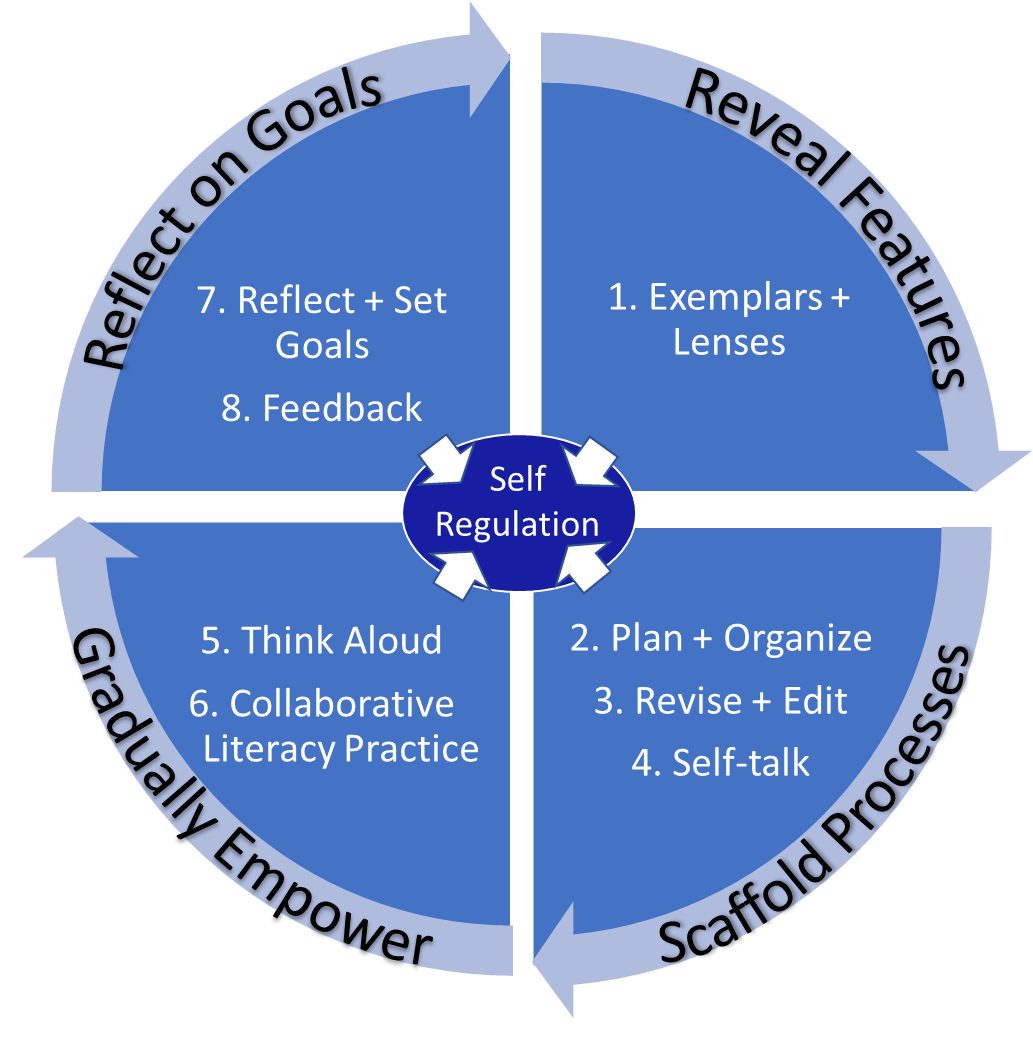 [Speaker Notes: 2- Dive into 8 Rs – come from evid 35+ yrs, 100s of studies). 8 ebp routines for tchg WP easier, effect & enjoyable. Take around the wheel – SR, agency, at center. Strat’s not enough – need to self-reg. Compr (everything here). (This is on]
1. Exemplars and Lenses
59
Scaffolds: Mnemonics
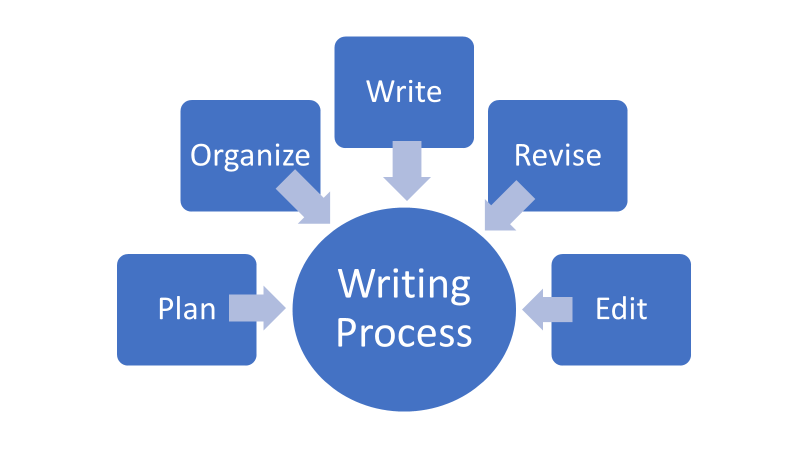 Plan - Pull apart the task  (Do What?) / Pick Ideas (list, circle, web, etc.)
Organize ideas (TIDE) 
Write, and say more 
Revise
Edit
60
Scaffolds: Mnemonics
Topic
Important evidence
Detailed examination (analysis)
End
61
[Speaker Notes: We do not give mneumonics to our youngest writers because they may be too abstract]
T - Topic
I – Important evidence
D – Detailed examination
E – End
[Speaker Notes: 2 – Another mentor is S wrtg. TIDE (topic, imp evid, detail evid, end)– Tour guide. Vision not struct. How do you want your piece work & what u want your piece to look like.  
Tide not lockstep – collection of elements - fluid index cards! shuffle to meet your purposes. 
Use tide builds agency. Makes initial lower order hurdle easier to get Ss to higher order faster – frees up cog resources for higher work. Alling]
63
4. Self-Talk
64
Nurture Self-talk Daily
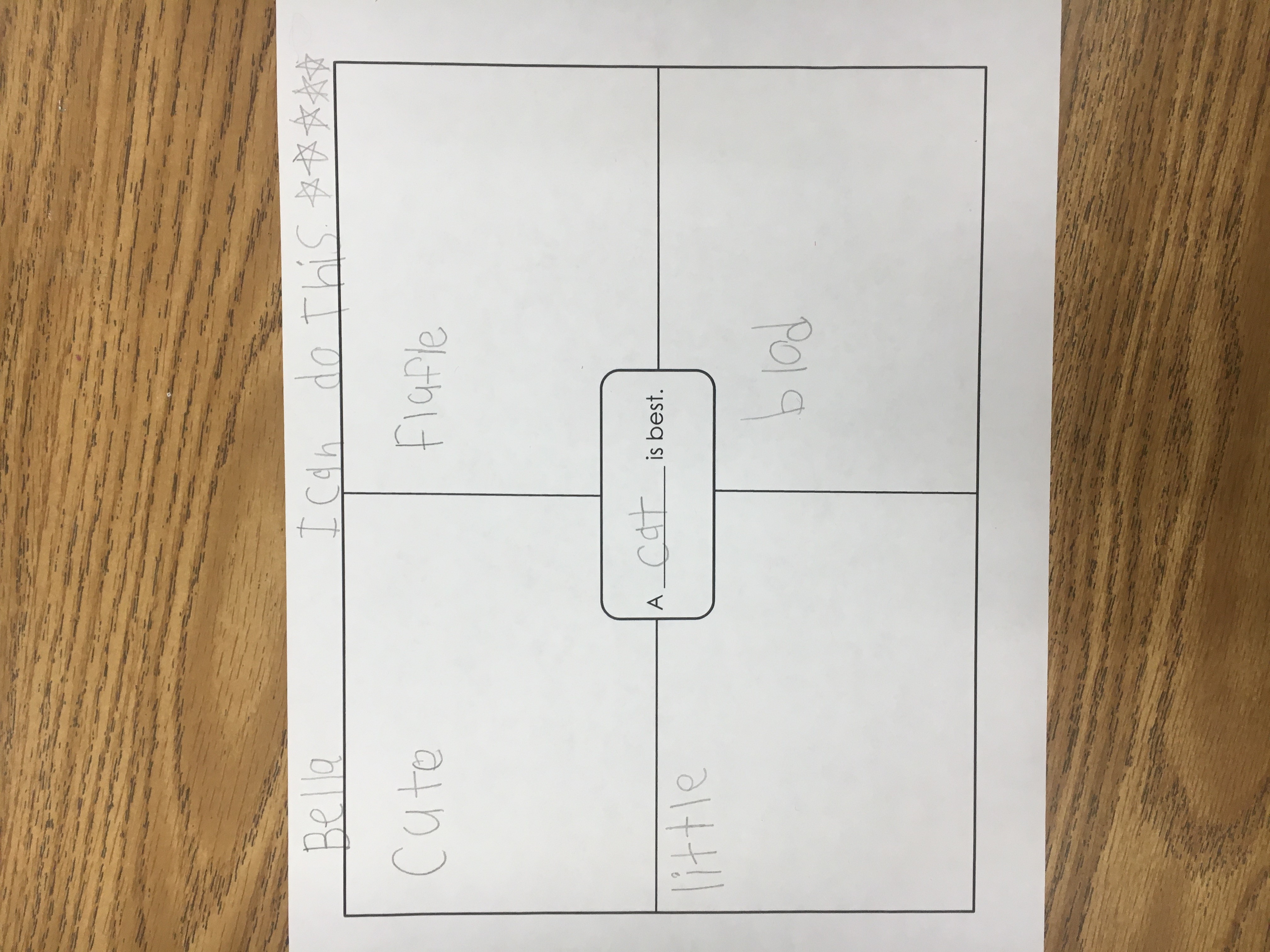 [Speaker Notes: Believe effort matters. Huge for growth mindset! Not fixed – can be helped with practice! Must believe effort is key – must put in effort too or it won’t work w/strategies alone. Must ‘choose’ to galvanize to use these!]
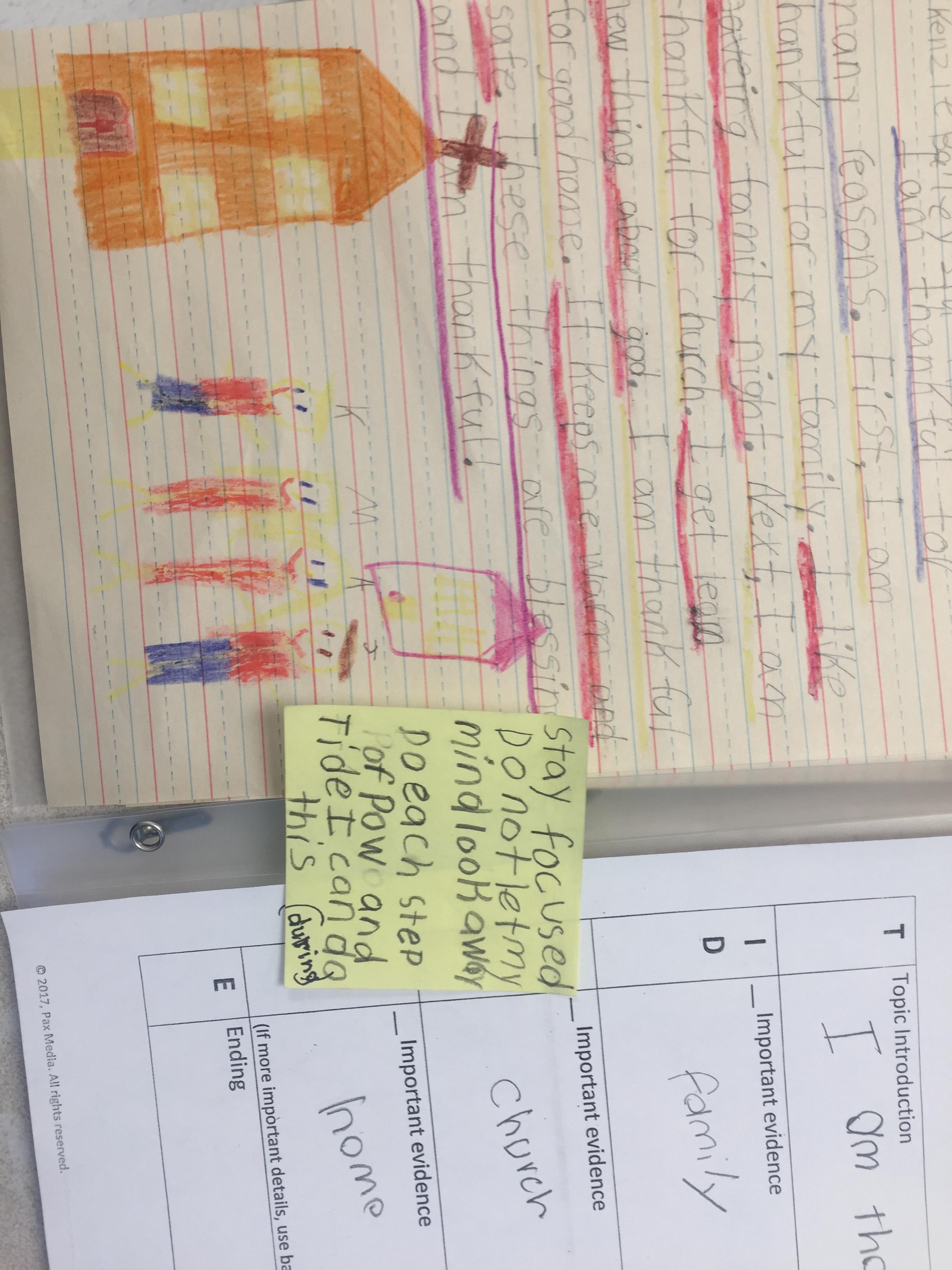 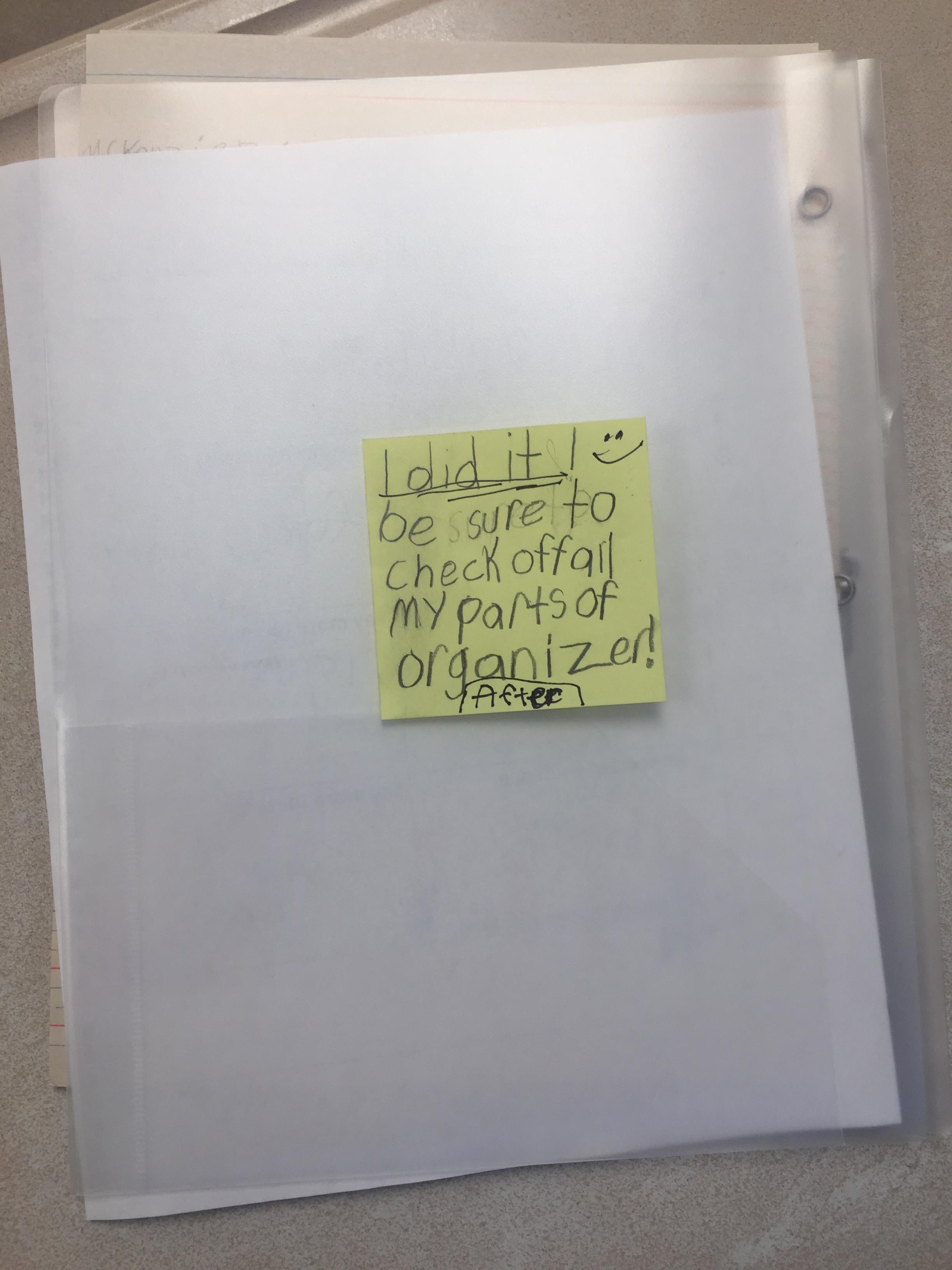 66
From the Field
“I’ve had two great moments this week and it’s only Tuesday! Yesterday a student said, ‘POW and TIDE make writing an essay so much easier.’ Then today one of my students said, ‘This is the best essay I’ve ever written!’ It has definitely been a game changer. We’re still working on some self-regulation strategies, but overall I am seeing such a HUGE improvement.”

“I'm so happy to say that I'm seeing great improvements  with ALL my students since using SRSD.  My struggling writers are gaining such confidence....it makes my heart happy!”

“The students really caught on to the ‘Do | What?’ and TIDE portions of the lesson…. They said they liked this process because it makes organizing their writing easier and helps to give them a focus.”
“I started the self-talk strategy with my students and it has spread with them cross-curricular.  They are using it in all classes! I’m so excited.  

“I also had a student say that they had used the POW TIDE strategies to work on a piece they were writing at home for fun. My students have been very receptive of the strategies...for the most part, lol”


“After mapping our essays out this way, I created a roadmap PowerPoint for each paragraph, and students followed the roadmap and have written one to two paragraph a day!  A great chunk of my kiddos have been super successful!”
67
Pre-test: 4th GradeEarly January
68
Post-Test: 4th GradeMid March
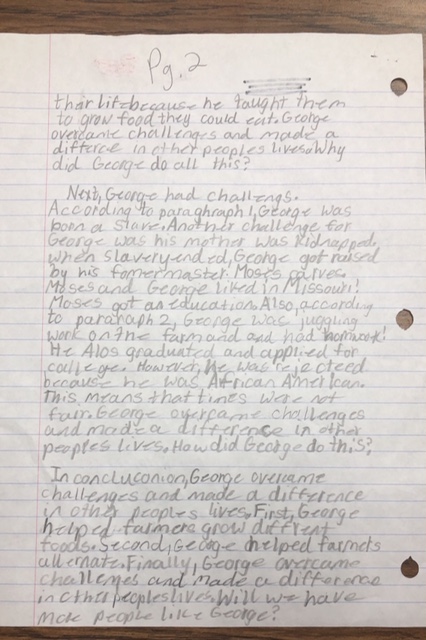 69
More Information
Releasing Writers! Evidence-Based Strategies for Writing Instruction www.thinkSRSD.com


WWC Intervention Report: https://ies.ed.gov/ncee/wwc/EvidenceSnapshot/680
Maggie Luma
Office of Special Education
304-558-2696
myelencsi@k12.wv.us 

https://wvde.us/college-and-career-readiness/support-for-ccrs/
70